esKeep~避難民管理システム~
現状
・避難所生活の長期化
・3種類の避難所
問題
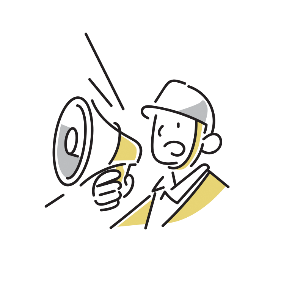 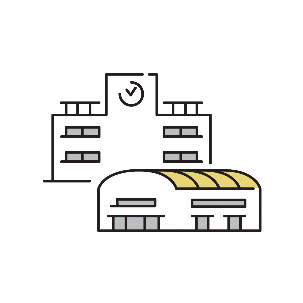 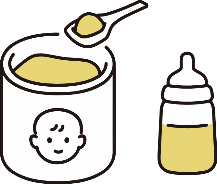 避難所の混雑

約20%以上の避難所で定員オーバー
不十分な物資の供給

女性用品、育児・介護用品のスムーズな支給がされない
運営管理の負担

様々な暴力の発生、女性ならではの悩みの対応
提案するシステム
マイナンバーカード内の情報を基に
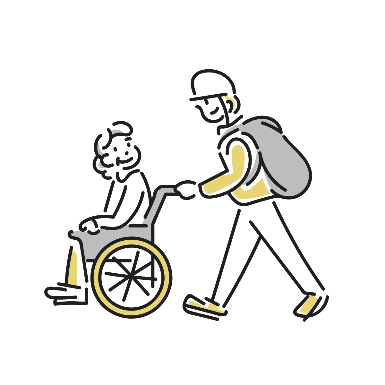 避難民の把握・対応
esKeep
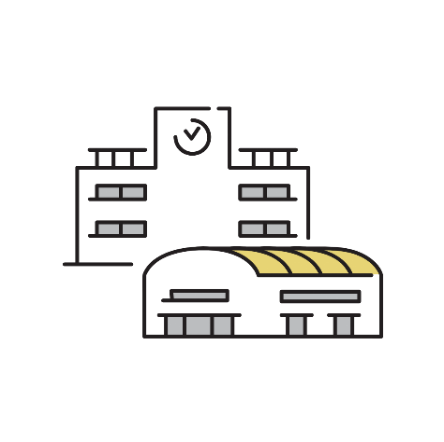 避難所の自動振り分け
避難所の受付で扱う行政システム
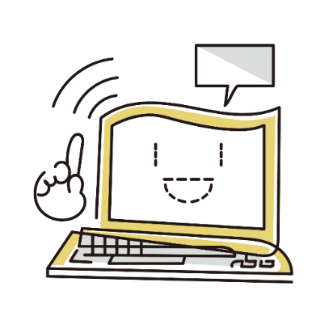 物資の自動分配
esKeepを稼働するにあたって
避難所の区分
マイナンバーカード
二次避難所の区分を対象者の特徴に合わせて細かく分割する。
例：障がい者及びその支援者/女性/ファミリー/妊婦/高齢者/
カードの紛失や未作成に対応するためマイナンバーの情報に生体情報（虹彩、静脈等）を紐づける。
持病などマイナンバーから得られない情報は事前に登録してもらう。
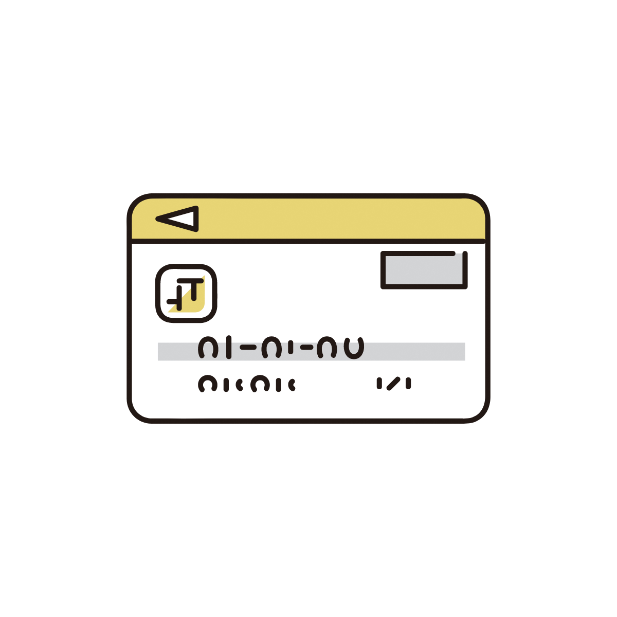 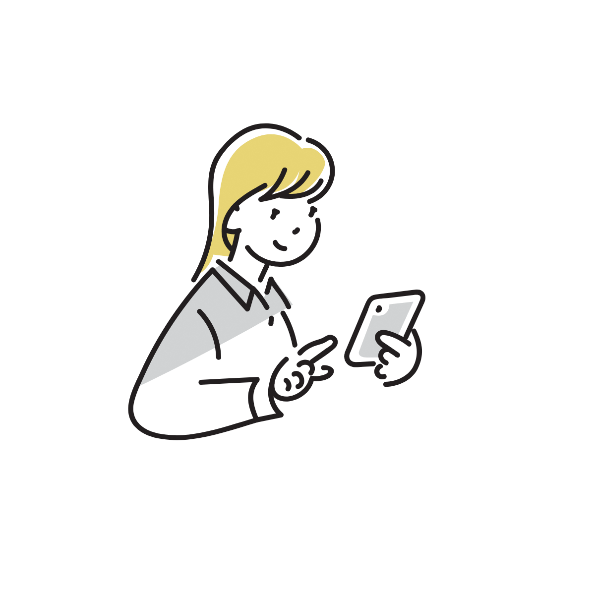 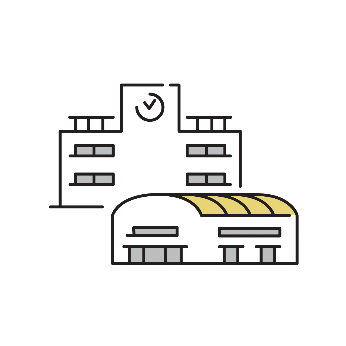 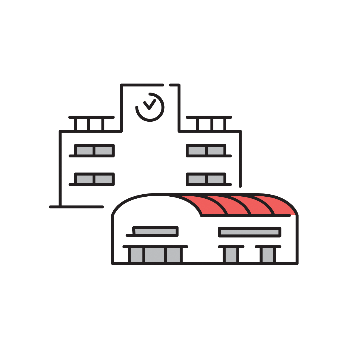 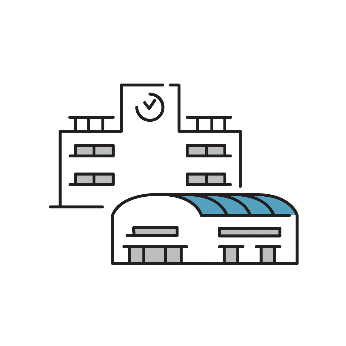 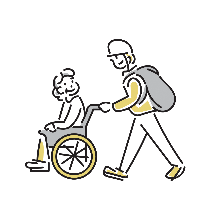 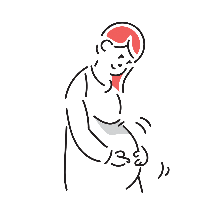 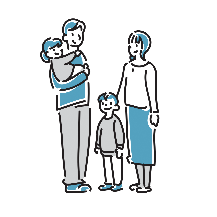 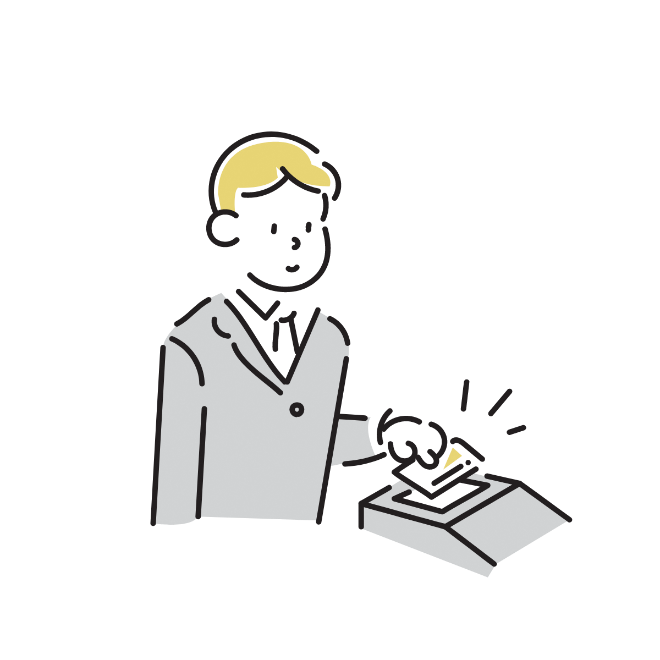 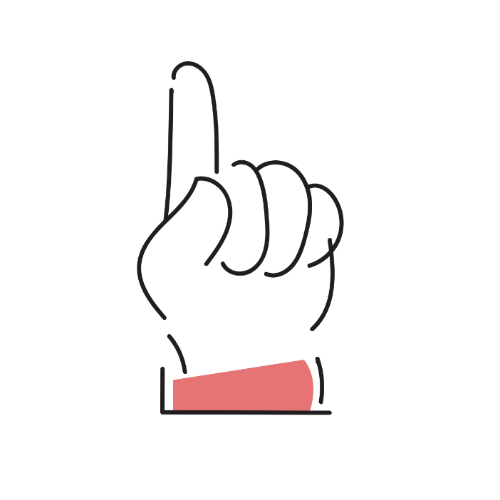 避難民管理機能
マイナンバーカードを避難所入り口に設置したICカードリーダーにかざして受付をする。
マイナンバーカードの未作成や紛失した人は、生体認証での受付を行う。
避難時のスムーズな入場が見込める。
生活に必要な様々な情報を受付から一括で照会し、避難所にいる避難民の情報管理することができる。
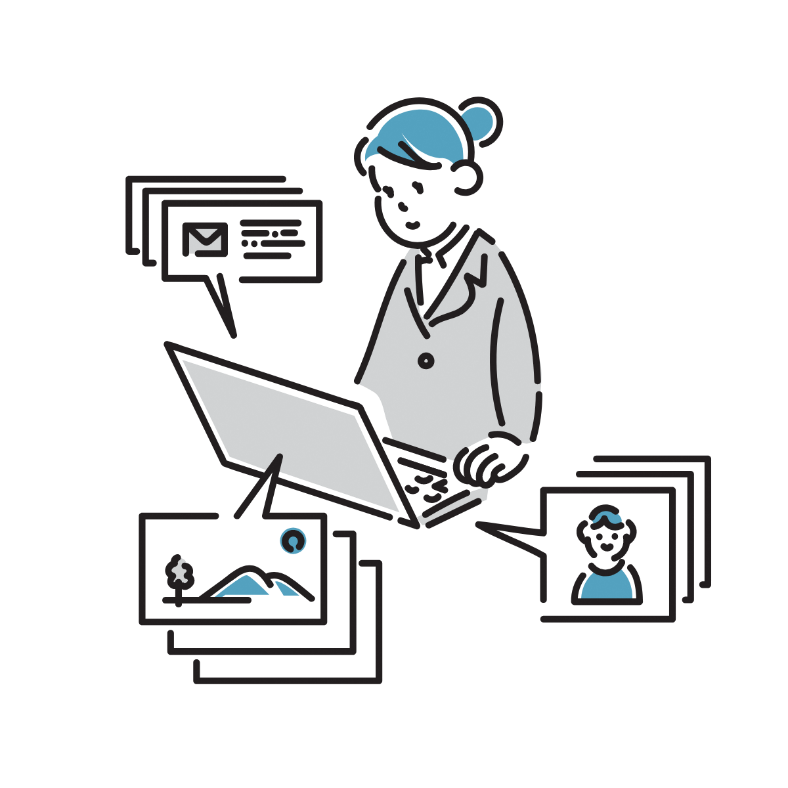 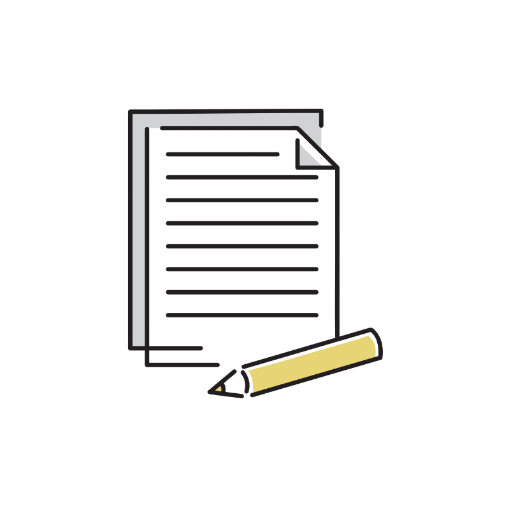 避難所の自動振り分け
障害の有無、子育て世帯、妊婦、乳幼児という被災者のプロフィールに合わせた避難所に移動を促す。
避難所にあらかじめ設定された特徴(子育て世帯のみの避難所、障害者のための設備が整った避難所等)と一時避難所からの距離を考慮した避難所が割り当てられる。(交通網の麻痺等を考え、徒歩で行ける距離)
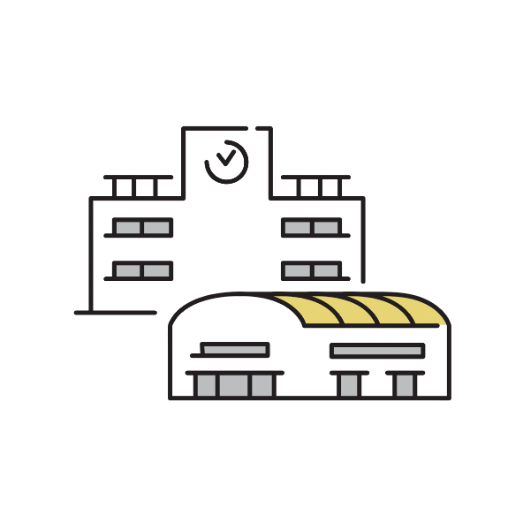 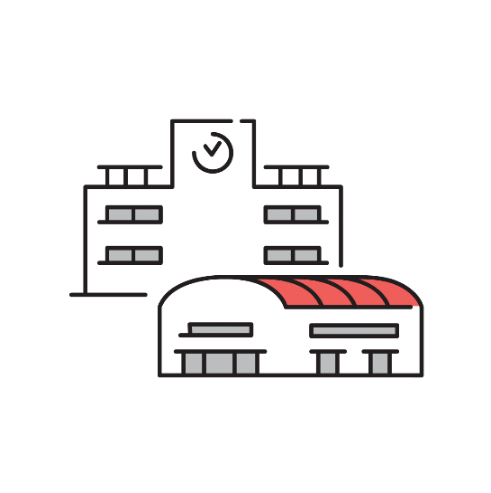 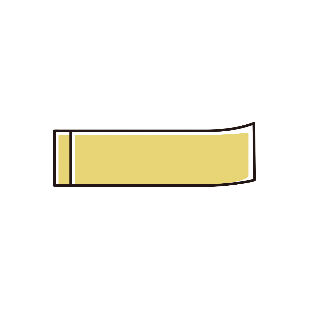 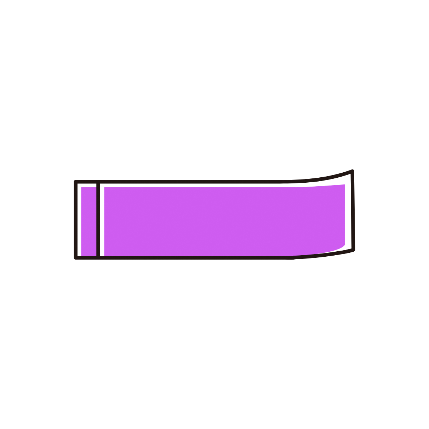 女性
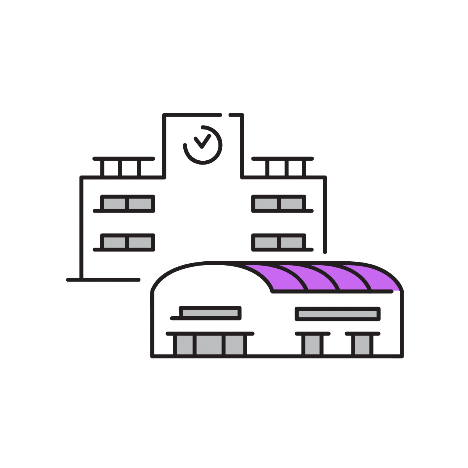 ファミリー向け
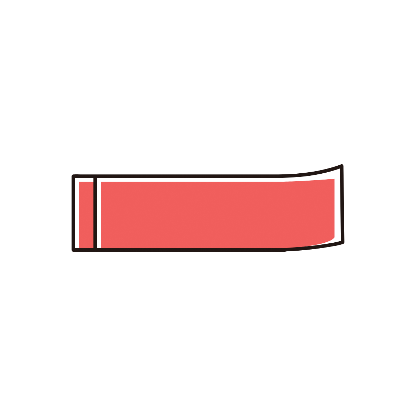 バリアフリー
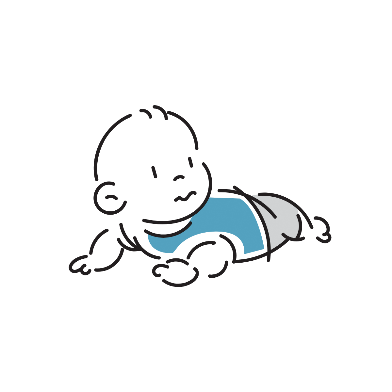 物資の分配
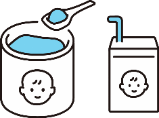 自動に振り分けられた二次避難所に対して、特徴に合わせた物資を必要な量供給する。
必要な量を自動計算し、自動発注まで行う。
例：おむつ/離乳食/生理用品/粉ミルク/薬/おしりふき/その他衛生用品や食関連(アレルゲンを考慮したもの)
需要と供給が等しくなり、無駄になる物資が減る。
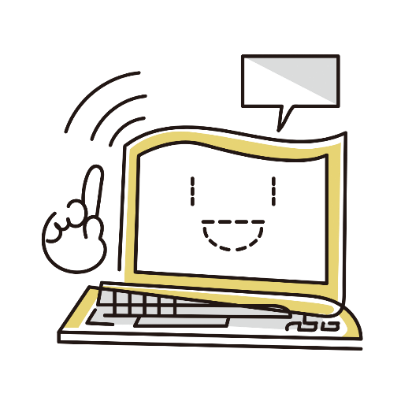 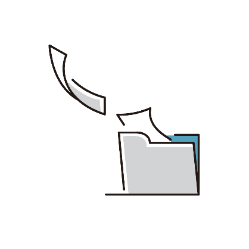 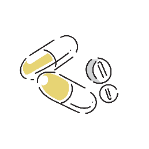 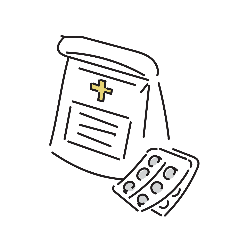 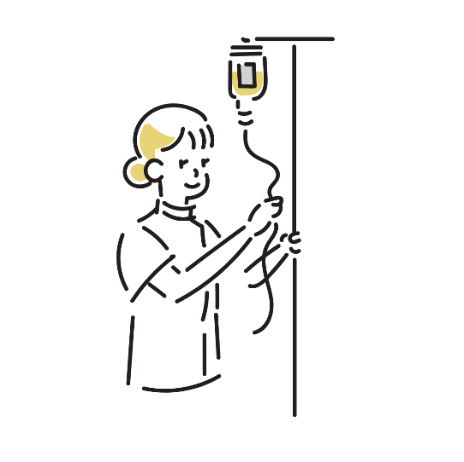 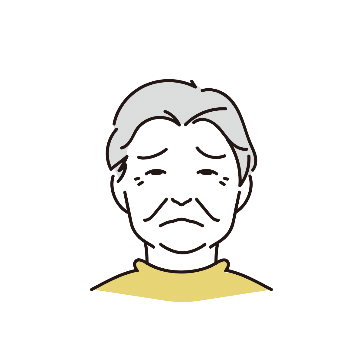 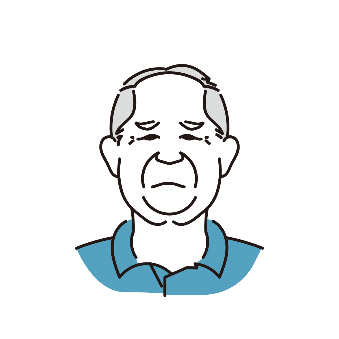 メリット
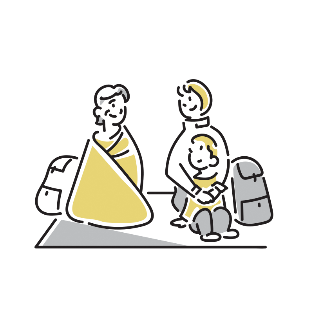 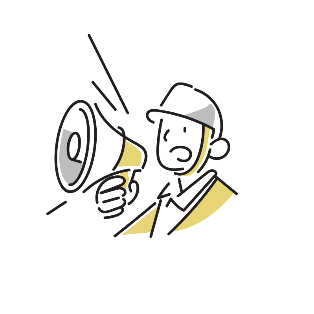 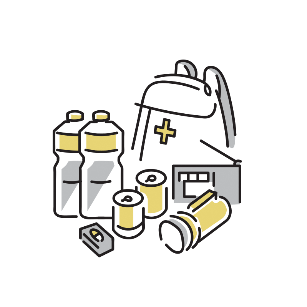 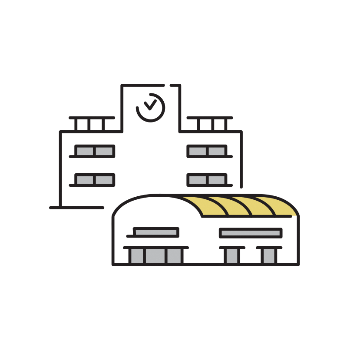 支援物資の
需要と供給の一致
避難民間の
トラブルの減少
運営側の負担軽減
避難所混雑の緩和
デメリット
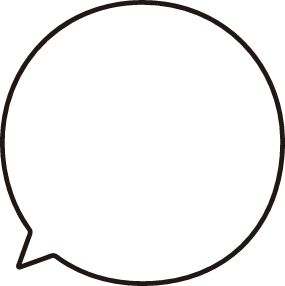 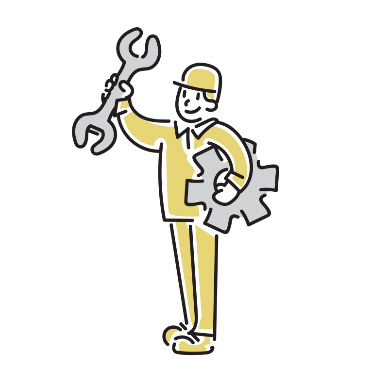 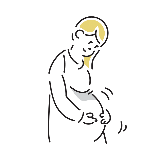 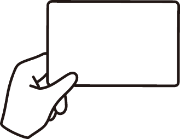 マイナンバーカードへの登録情報の追加
生体情報や避難民の特徴（妊産婦、要介護者、乳幼児連れなど）
インフラ整備が必要
停電対策、回線の整備、マイナンバーカード読み取り機の用意
マイナンバーカード内の情報を基に...

スムーズな避難民管理を実現します！
プロフィールに合わせた、避難所生活を実現します！
避難所ごとに、最適な物資の自動分配を実現します！
まとめ
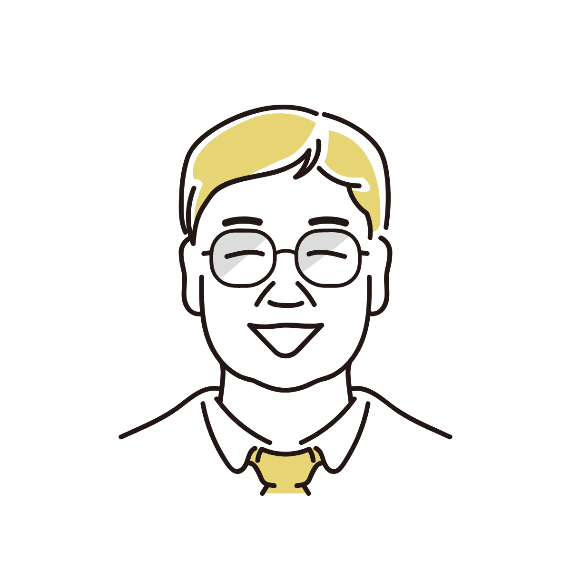 災害時の快適な避難所生活をサポートします！
参考文献
東京都中小企業振興公社, 避難所のDX化で避難状況を瞬時に把握、物資補給がスムーズに AIとIoTを活用して空き情報を配信「バカン」, https://upgrade-square.jp/interview-report/detail12

大分県生活環境部, 女性の視点からの防災パンフレット,　https://www.pref.oita.jp/uploaded/attachment/2066609.pdf

住環境価値向上事業協同組合, 避難所が抱える問題, http://www.sarex.or.jp/chie/chiebukuro_3.pdf

府中町役場, マイナンバーカードのICチップにはどのような情報が入っていますか?, https://www.town.fuchu.hiroshima.jp/site/mynumber/31583.html